L’argyronète
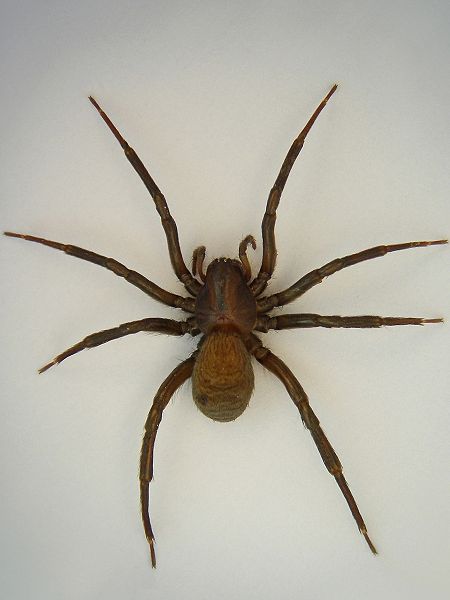 Carte d’identitée
8 pattes                     crochet           marron
Le cycle de vie
QUE MANGE-T-ELLE
Elle nage rapidement entre les plantes et attrape ses proies Les proies sont ensuite emmenées dans la cloche d’air où elles seront consommées.
Elle peut donc depuis son repère immergé, vivre et se nourrir.
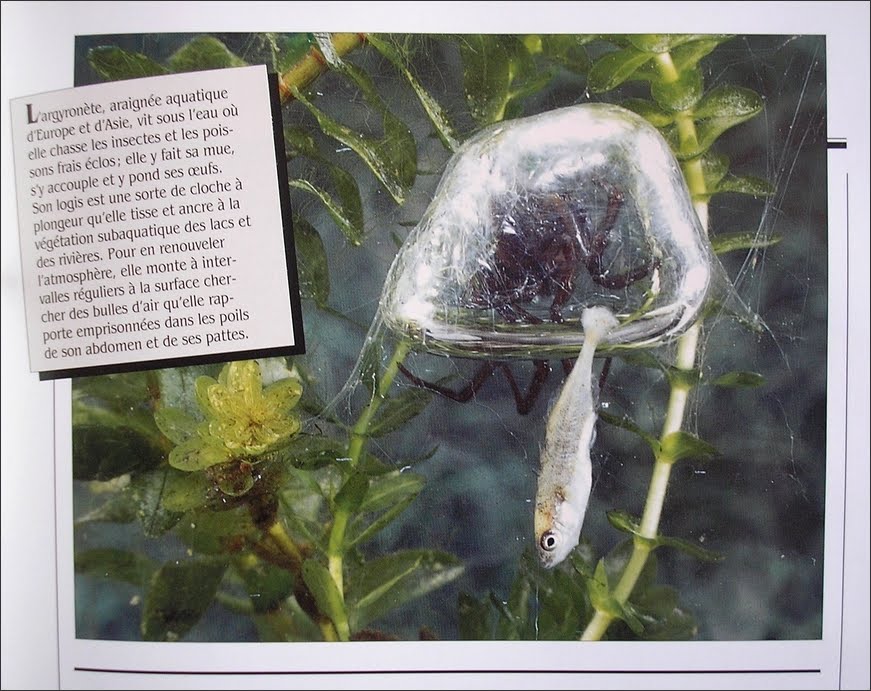 Habitat de l’argyronète
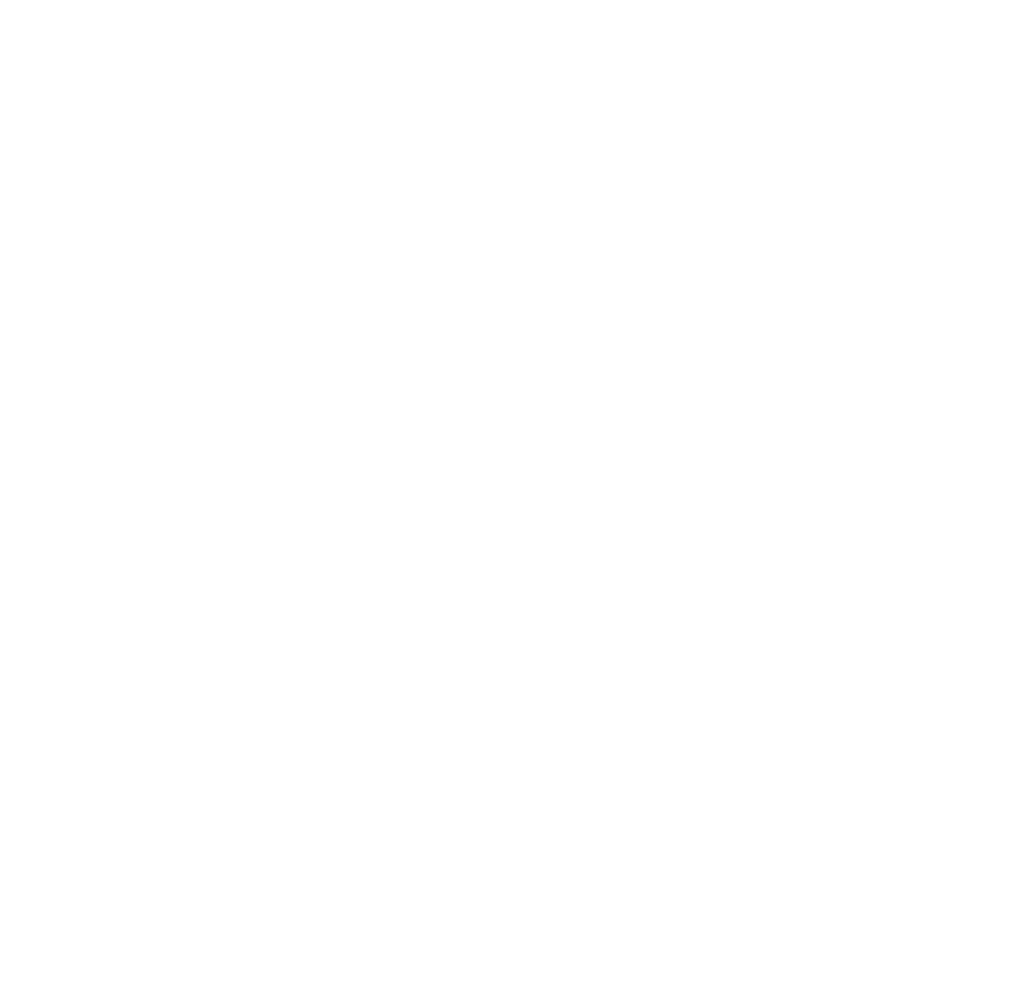 IntreIntérêt pour espace nature
Elle mange des insectes d’eau 
Elle dans des eau calme et claire avec des plantes aquatiques pour qu’elle puis se reproduire